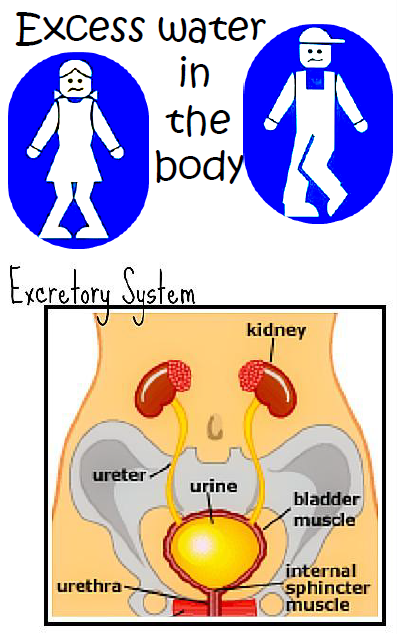 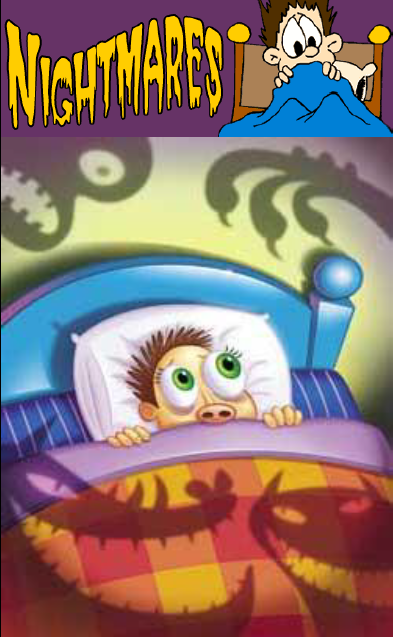 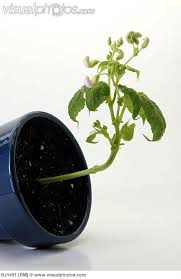 A flower pot is 
turned on
 its side
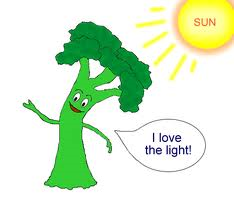 Plant in a dark 
room growing 
toward a window
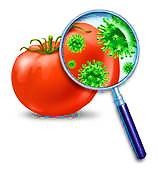 Eating Spoiled 
or 
Rotten Food
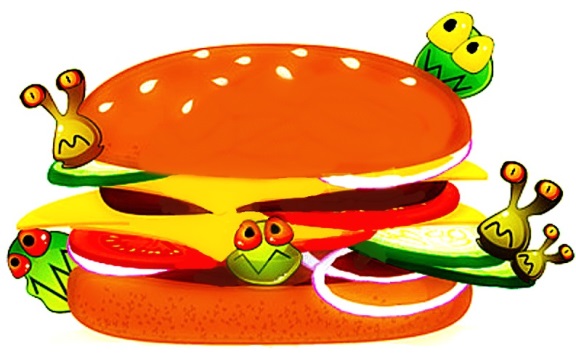 Food
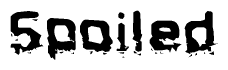 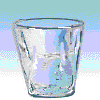 Brain sending a message 
that you are thirsty
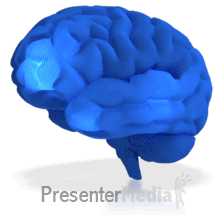 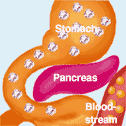 Brain sending a message 
that you are hungry
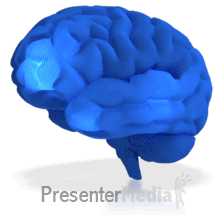 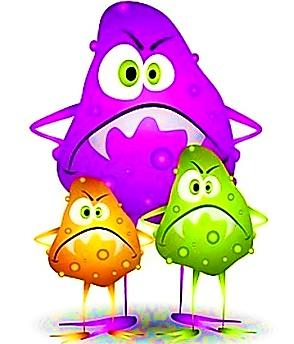 Being Infected 
with a 
Bacteria or Virus
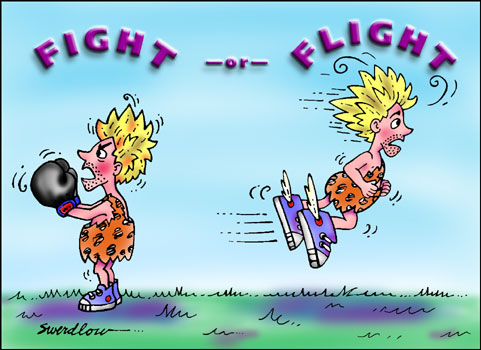 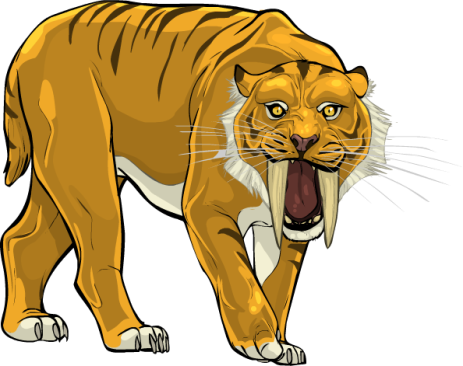 Being Chased by
 A Predator
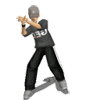 Increased 
Exercise
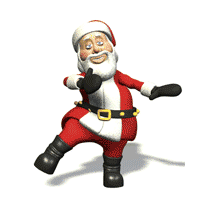 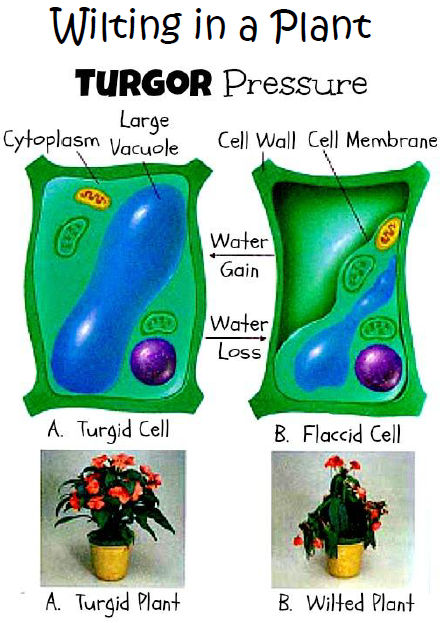 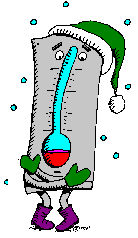 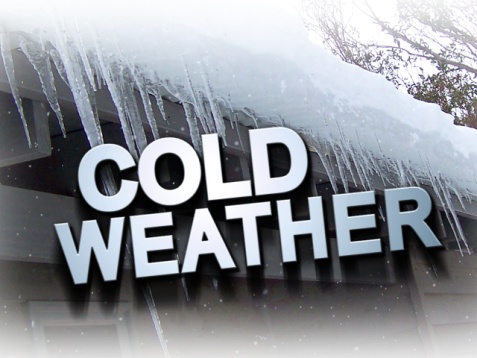 Your body is exposed
 to cold weather or 
temperature
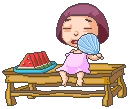 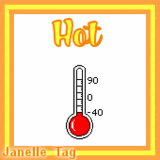 Your body is exposed to
 hot temperatures